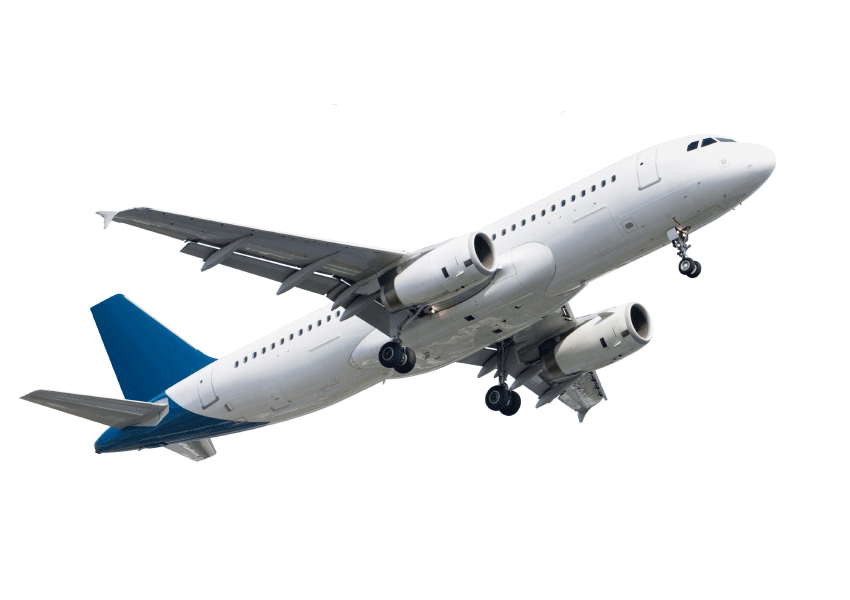 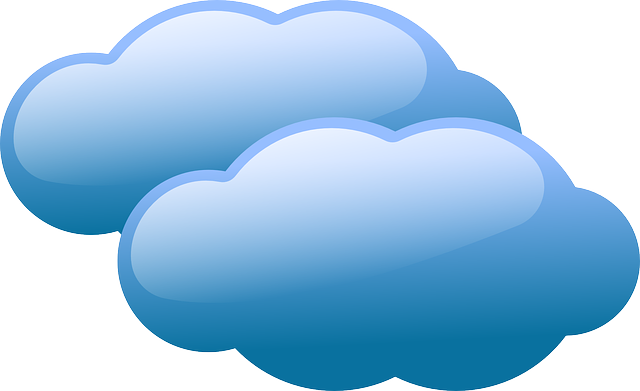 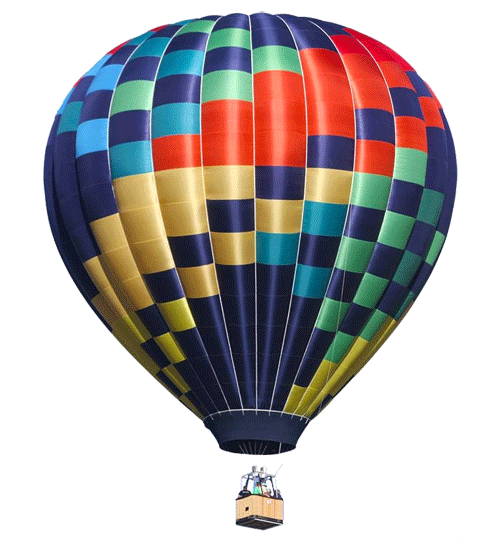 Воздух
Выполнил
 ученик 3А класса
Дмитрий Дго
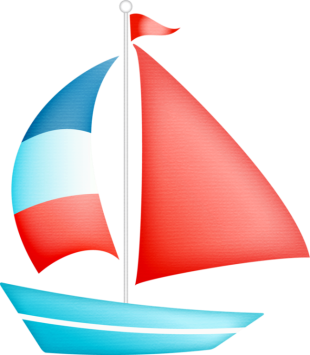 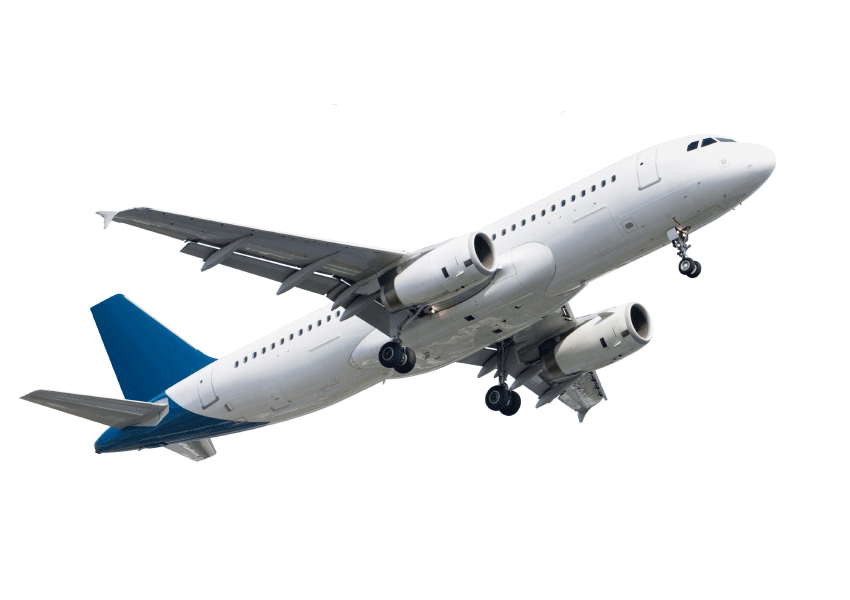 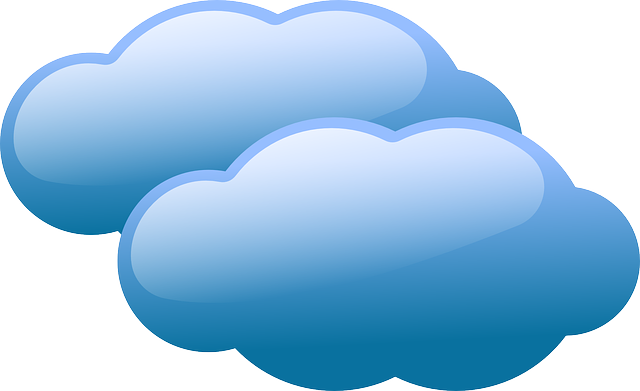 Что такое воздух?
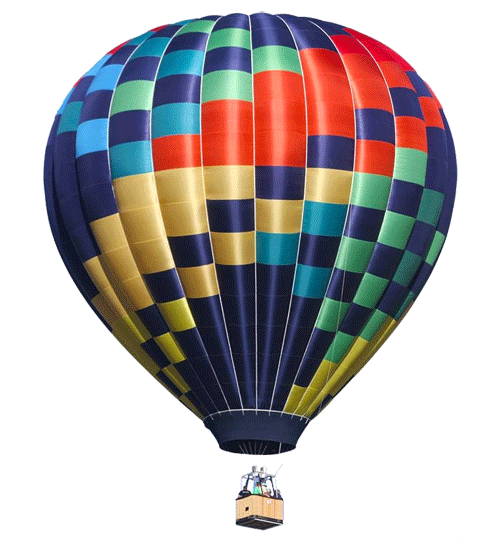 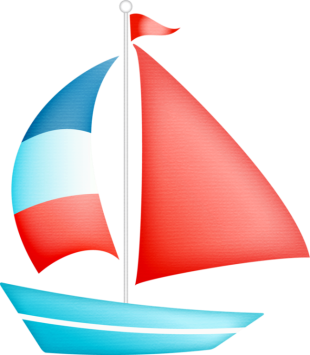 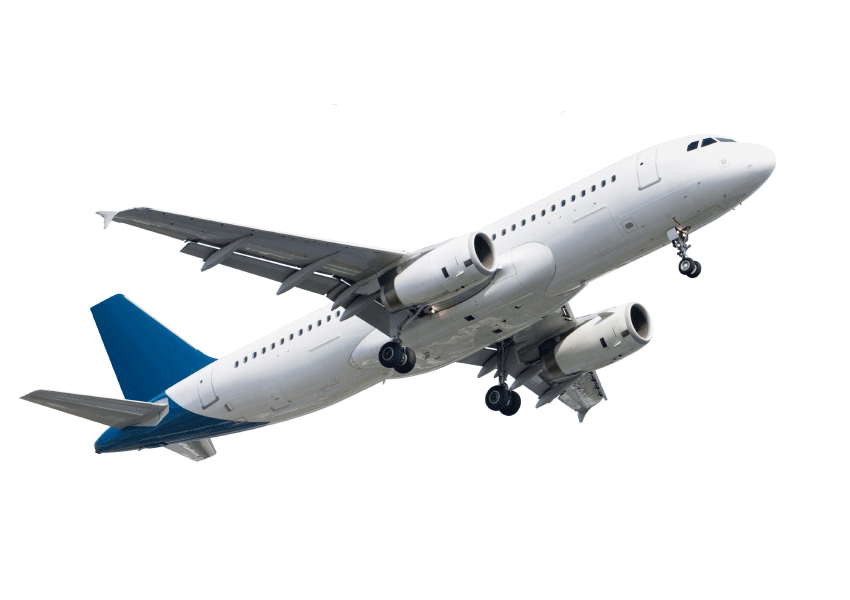 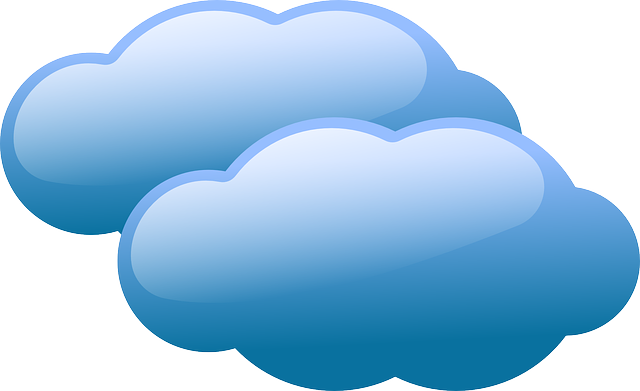 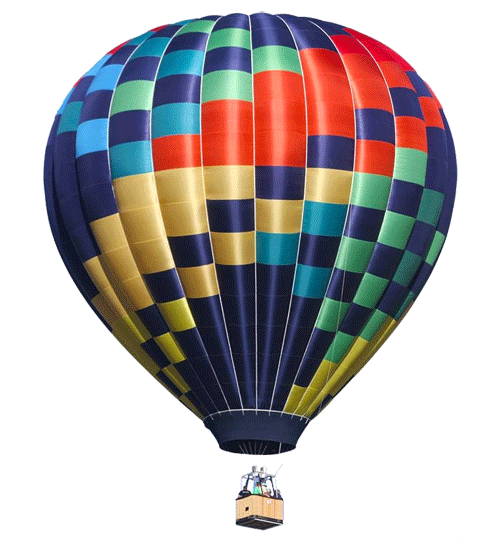 Свойства воздуха
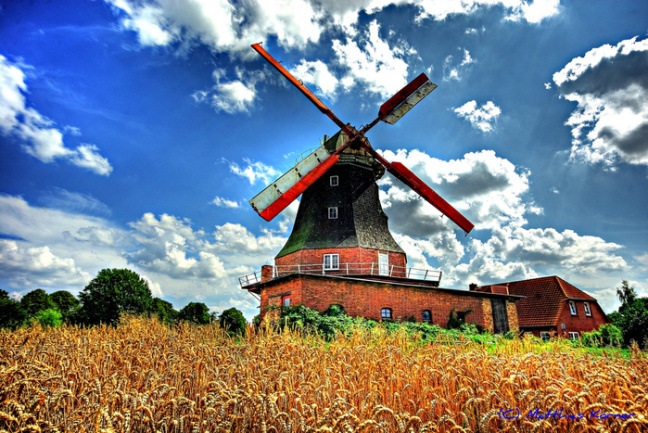 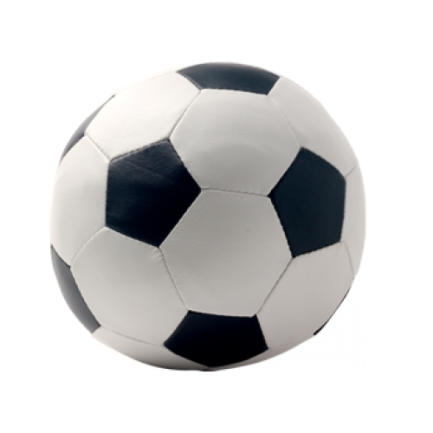 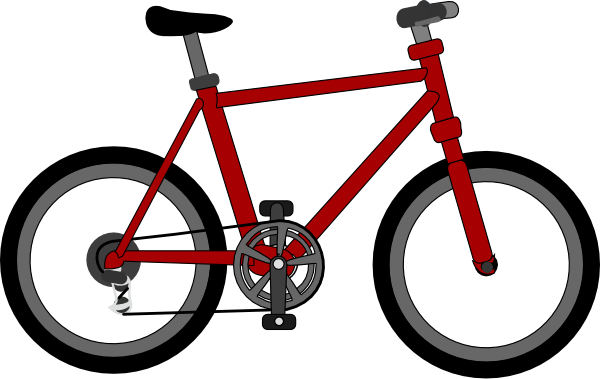 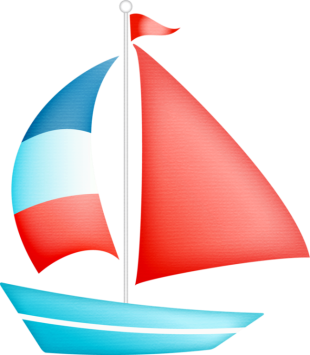 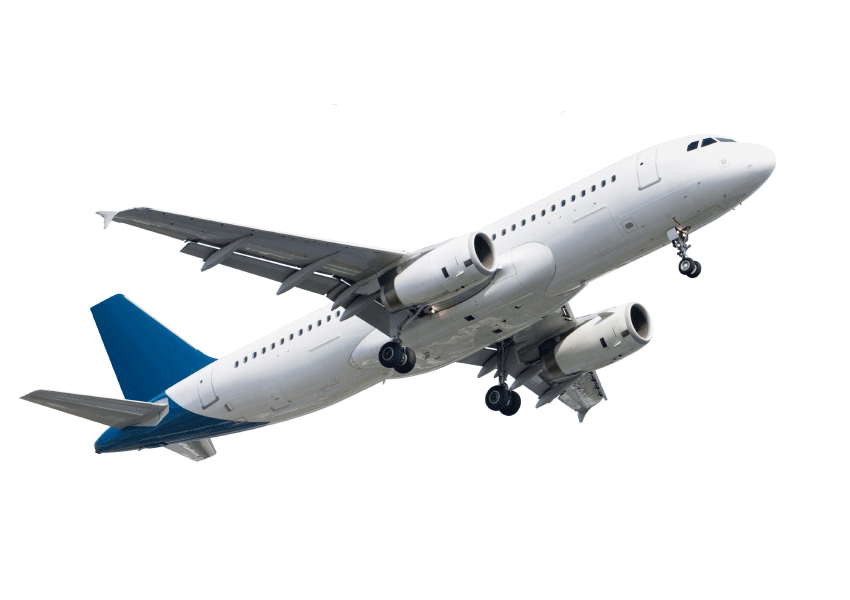 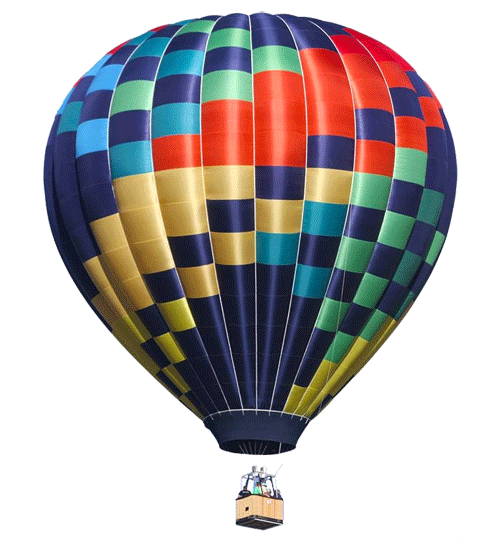 Теплопроводностьвоздуха
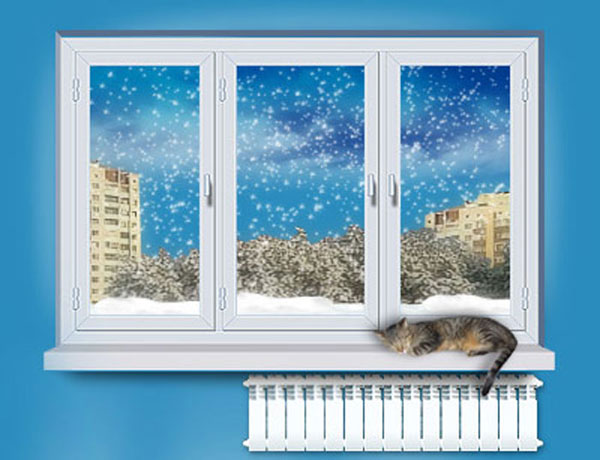 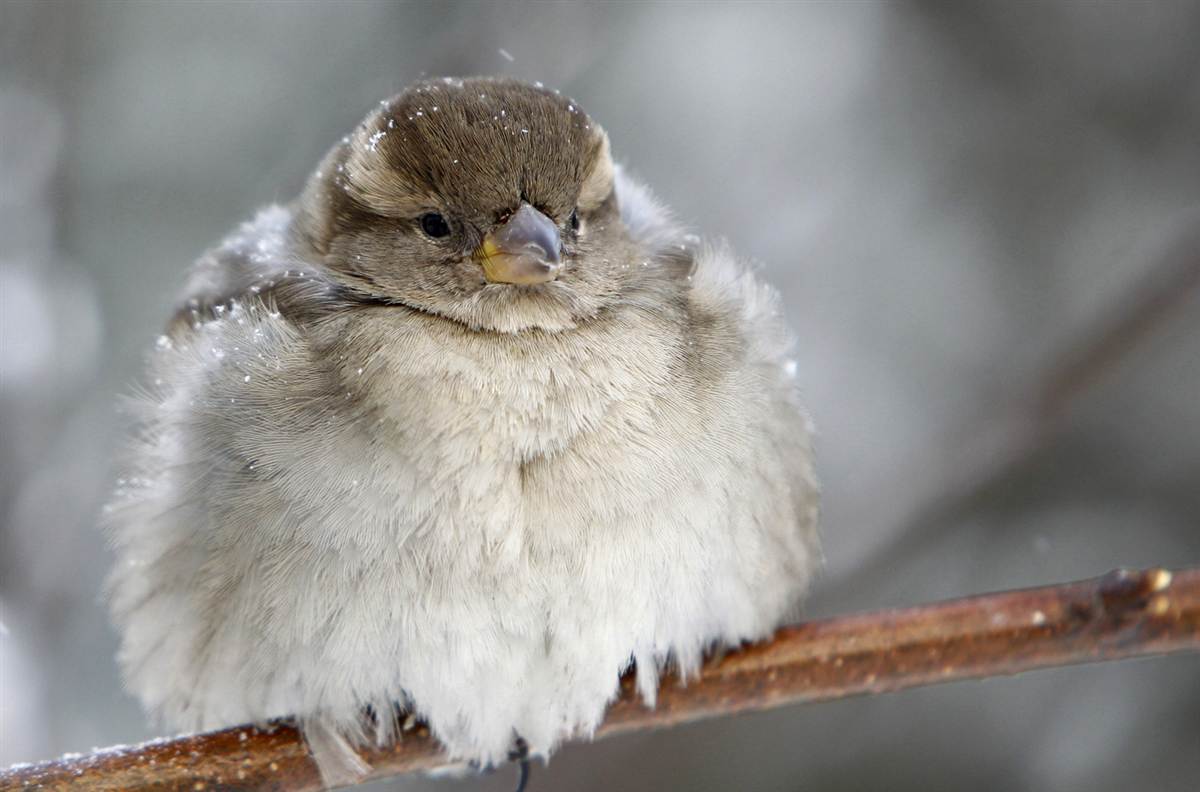 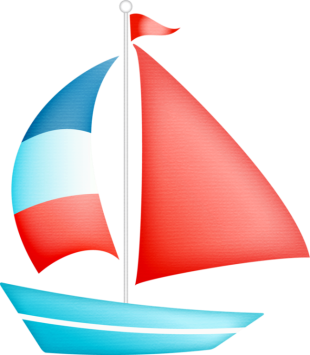 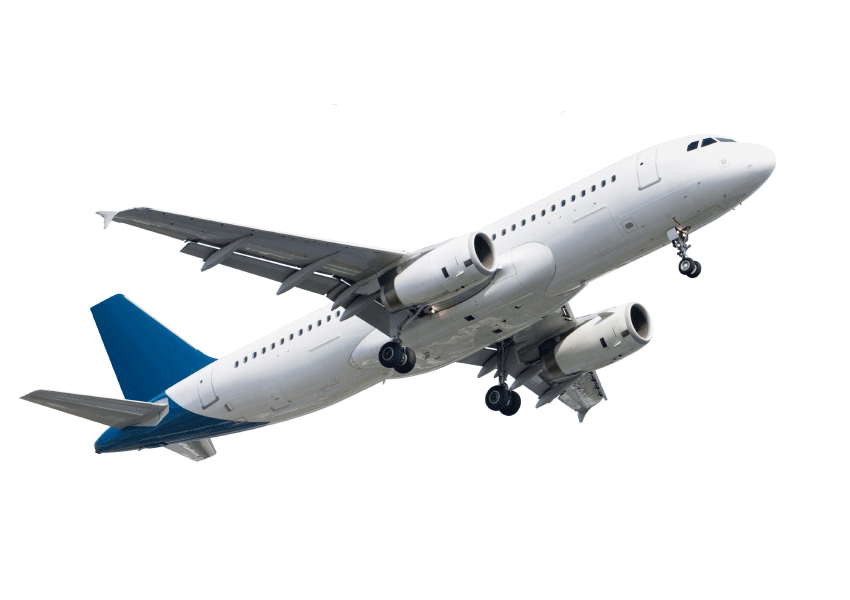 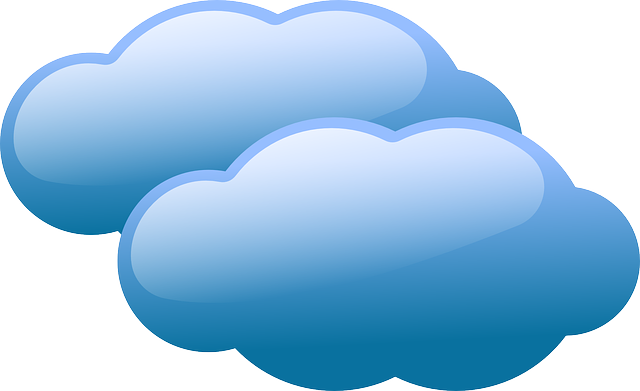 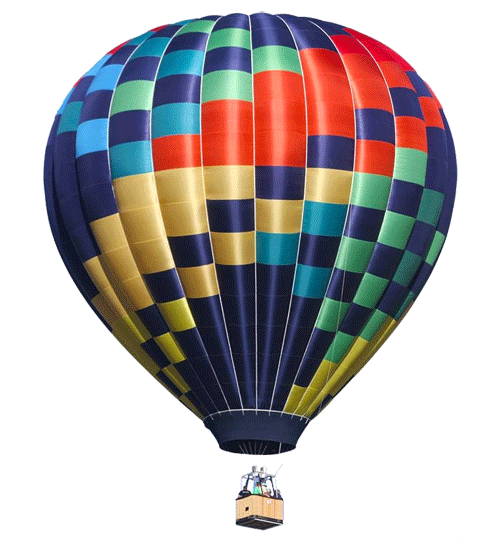 Звук
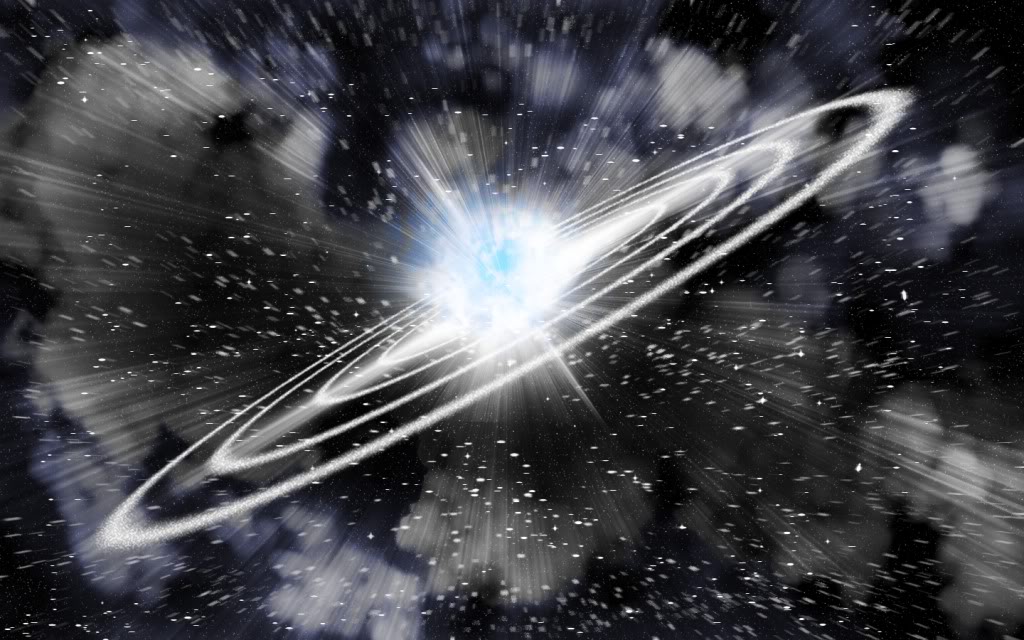 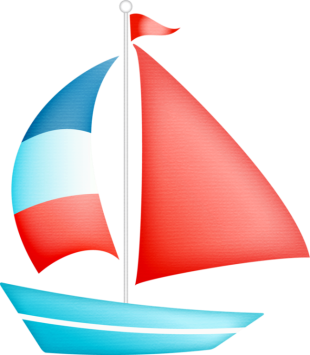 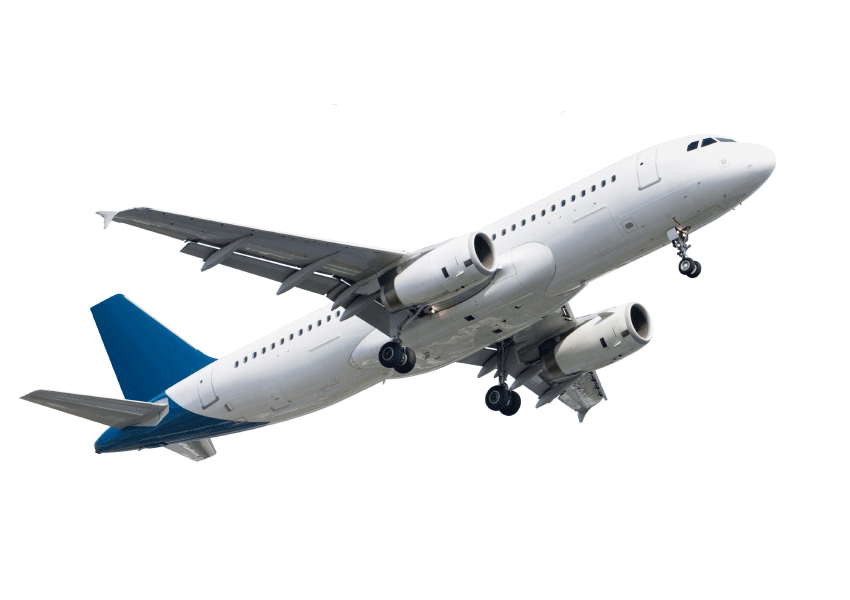 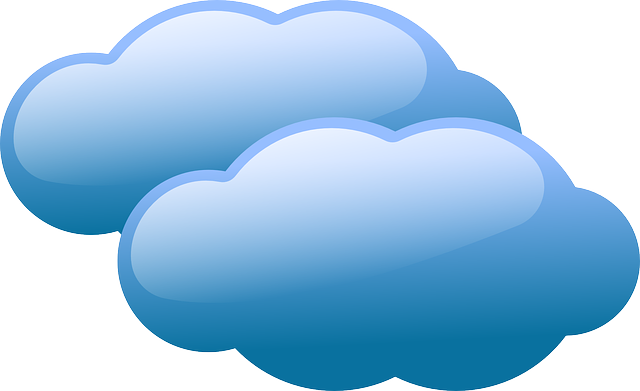 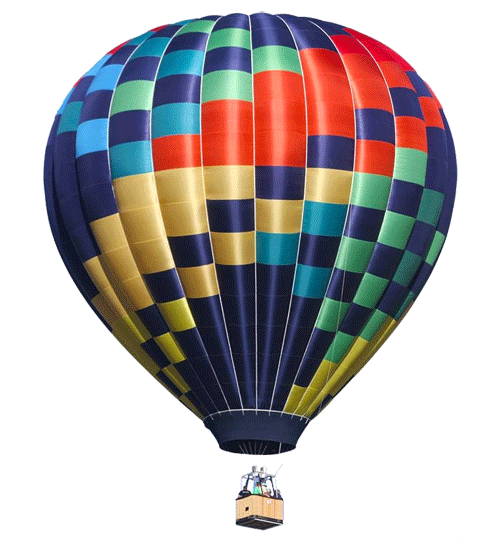 Охрана воздуха
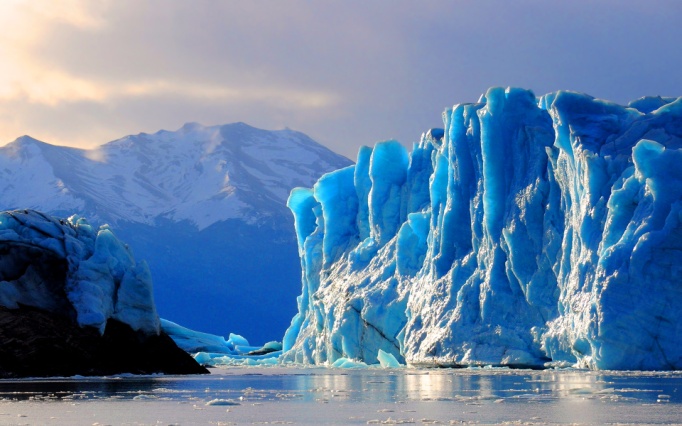 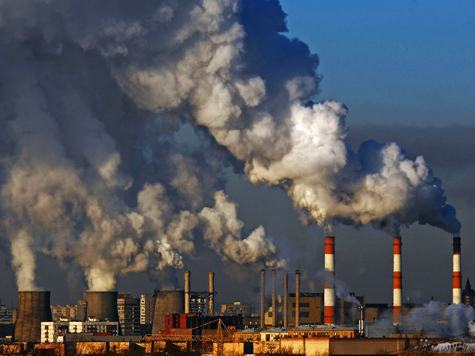 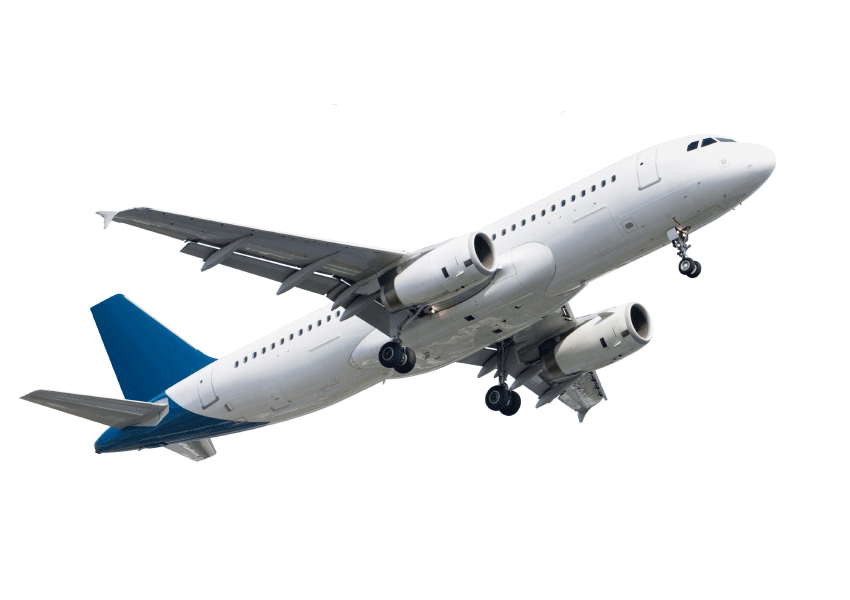 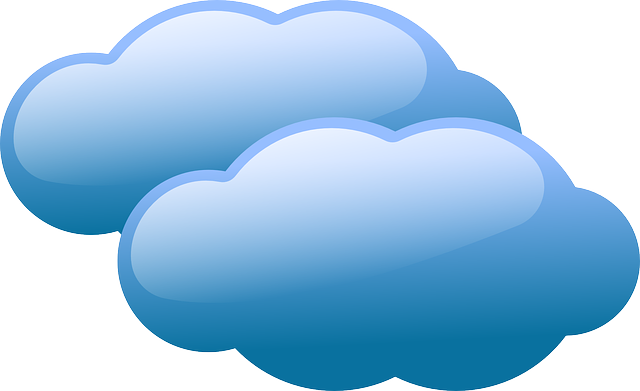 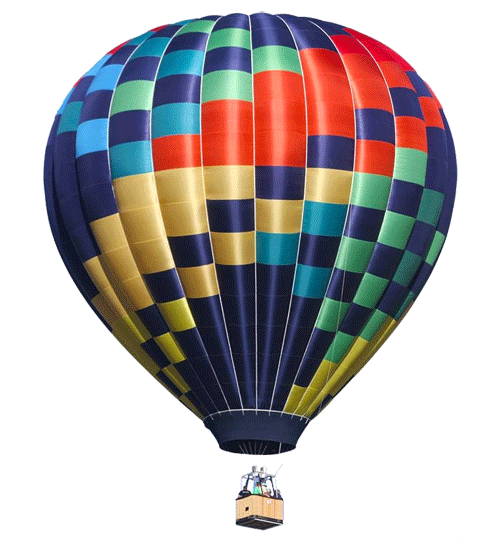 Источники информации
http://ucthat-v-skole.ru/biblioteka/prezentatsii
https://yandex.ru/images/
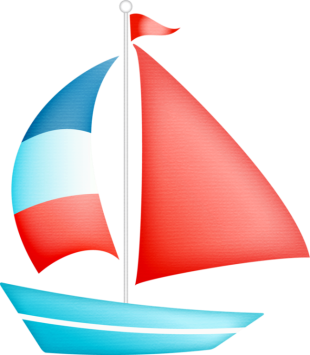